UBND THỊ XÃ BUÔN HỒ
TRƯỜNG MG HOA MAI Lĩnh Vực Khám phá khoa học Đề Tài: Một số nghề phổ biến Độ Tuổi: 5-6 tuổi Thời Gian: 35-40 phút Người Dạy: Nguyễn Phùng Nhã Quyên
CHƯƠNG TRÌNH 
Ô CỬA BÍ MẬT
PHẦN MỘT: BẠN CÓ BIẾT
ĐỘI BÁC NÔNG DÂN
ĐỘI THỢ XÂY TÍ HON
PHẦN HAI : AI GIỎI HƠN
ĐỘI BÁC SĨ NHÍ
PHẦN BA: AI NHANH NHẤT
Giáo viên tí hon
Đọc bài thơ “bé làm bao nhiêu nghề”
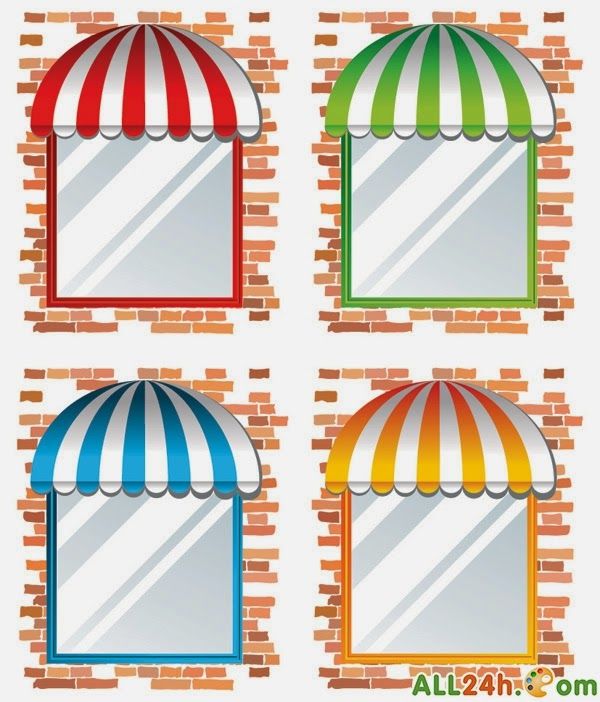 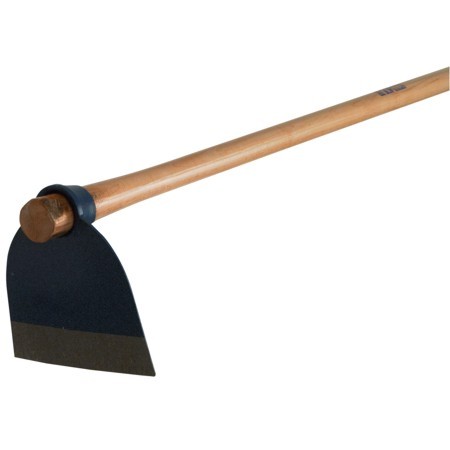 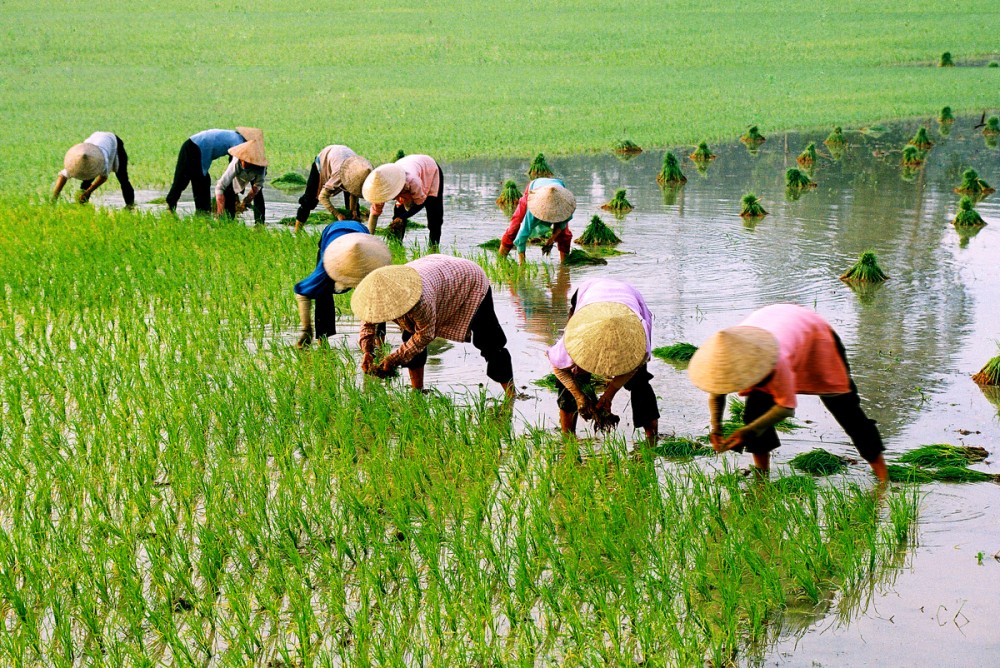 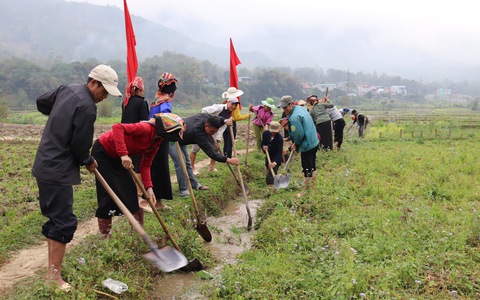 NGHỀ NÔNG DÂN
[Speaker Notes: Ngoài trồng lúa để lấy gạo thì các bác nông dân còn trồng gì nữa?]
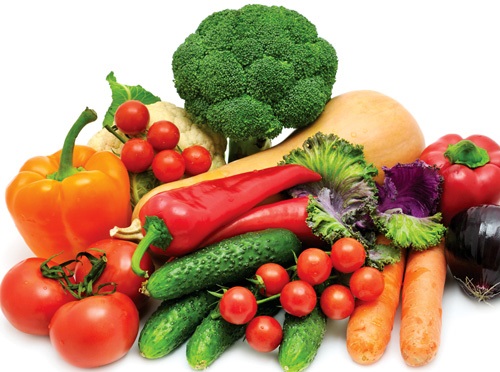 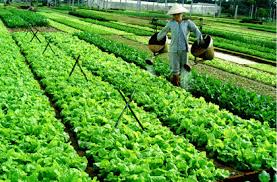 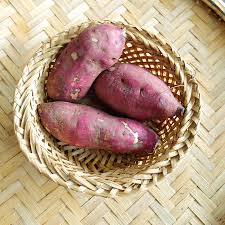 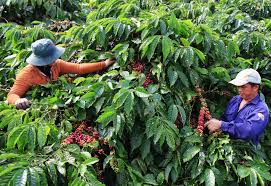 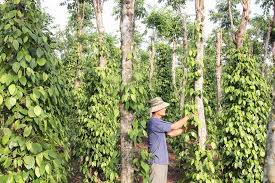 [Speaker Notes: Ngoài ra các bác còn chăn nuôi gì?]
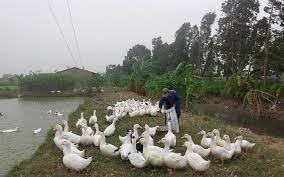 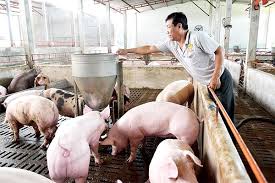 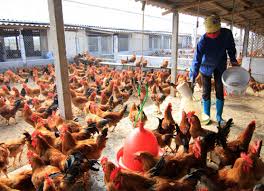 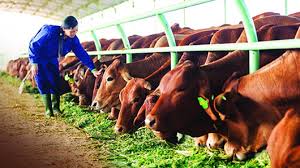 [Speaker Notes: Ai có thể nêu được cho cô biết những sản phẩm của nghề nông?]
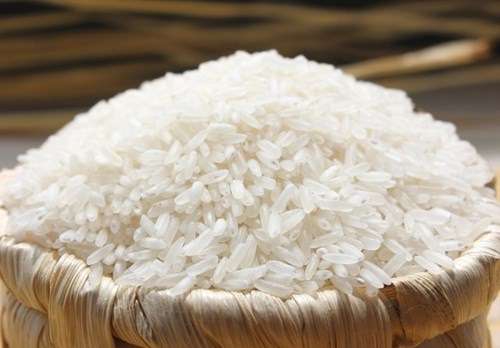 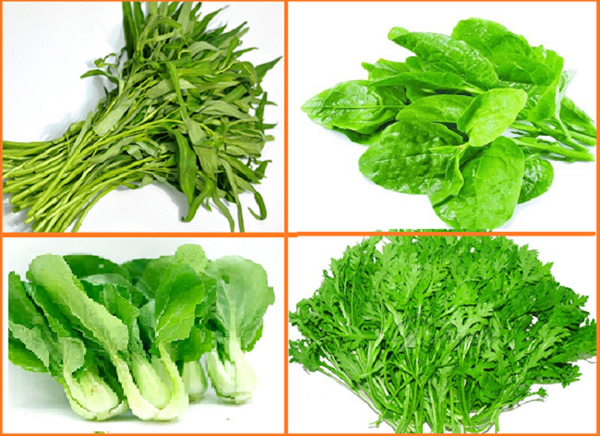 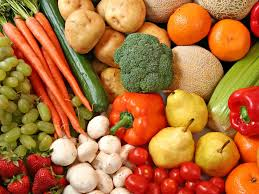 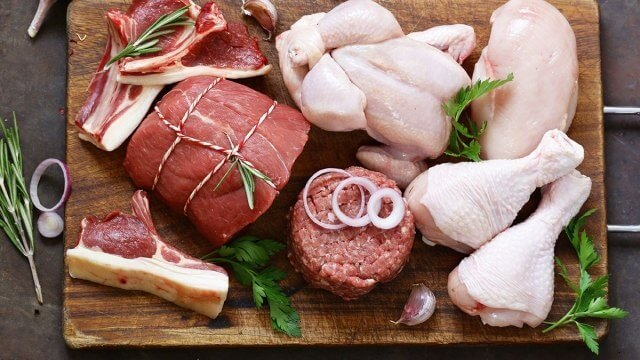 [Speaker Notes: => Giáo dục: các bác nông dân trồng lúa để lấy gạo, , trồng các loại đậu, ngô, khoai, sắn. Ngoài ra bác ngông dân còn trồng các loại cây rau củ quả và chăn nuôi gia súc gia cầm để cung cấp thực phẩm cho chúng ta đấy. Vì vậy cacsc còn phải biết yêu quý, kính trọng các bác nông dân nhé!]
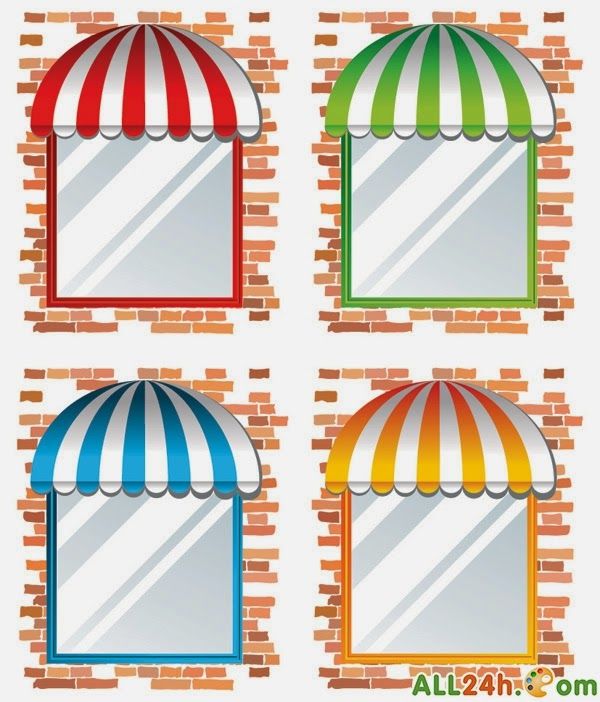 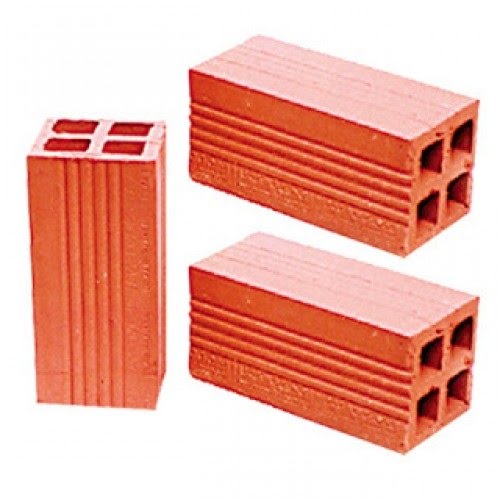 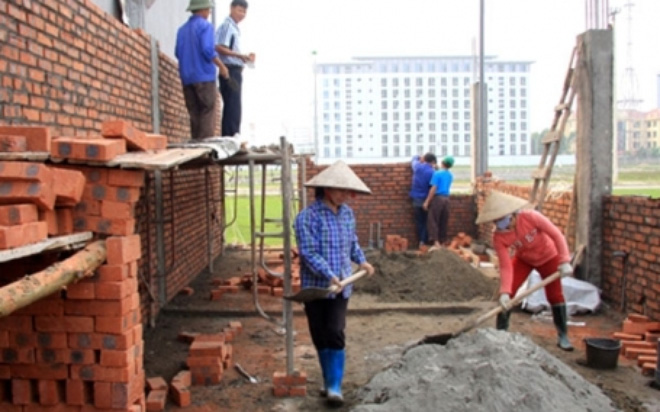 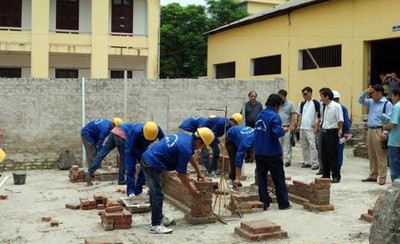 NGHỀ XÂY DỰNG
[Speaker Notes: Các bạn hãy quan sát xem trong tranh các cô chú công nhân xây dựng đang làm gì?
Công việc thường ngày của các cô chú công nhân xây dựng là gì? Tay các cô chú cầm gì?]
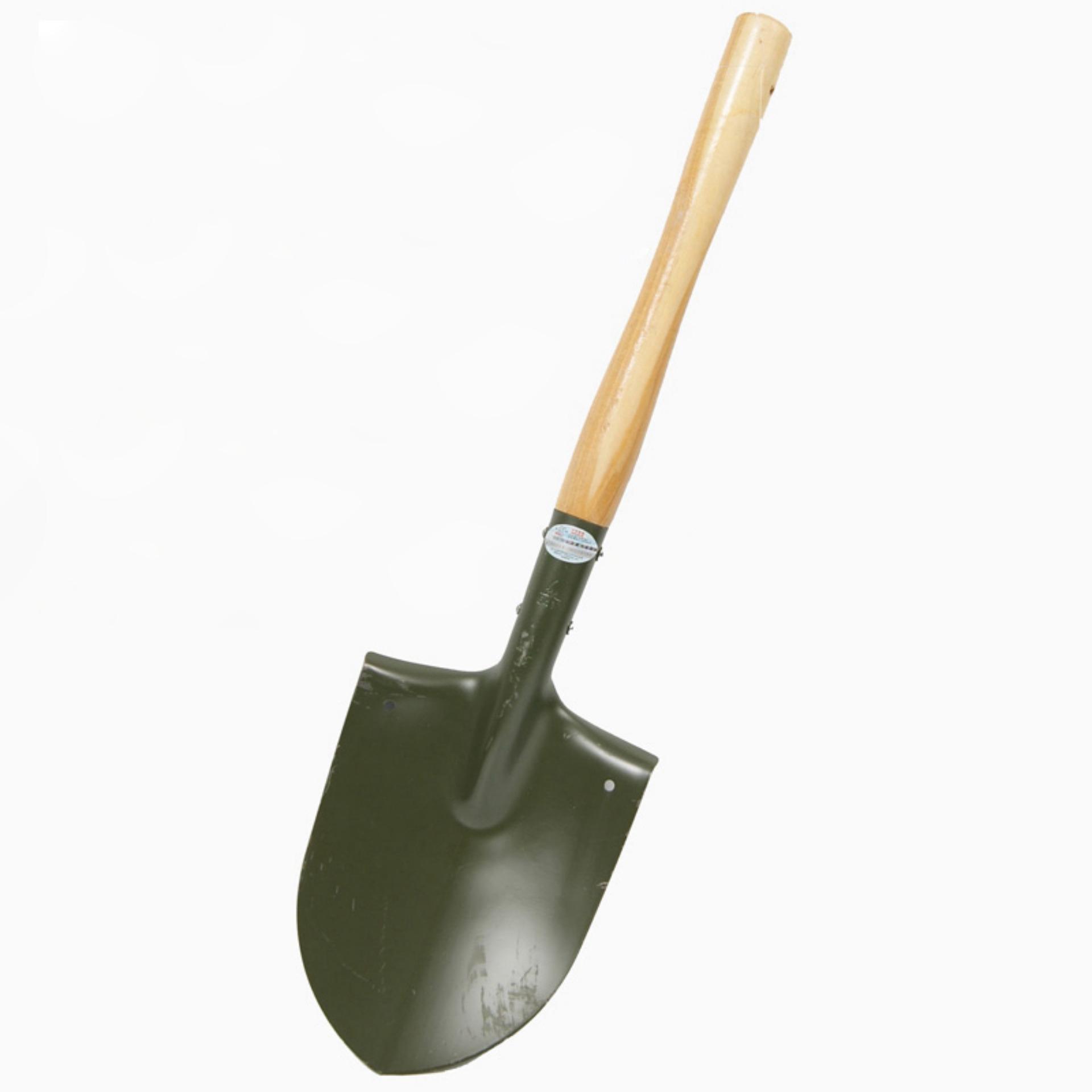 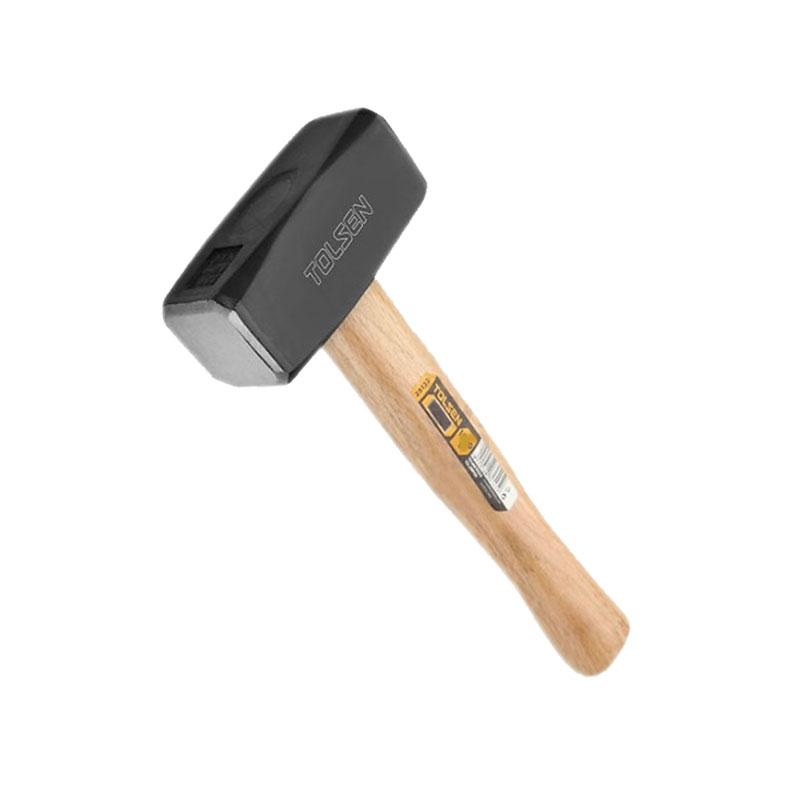 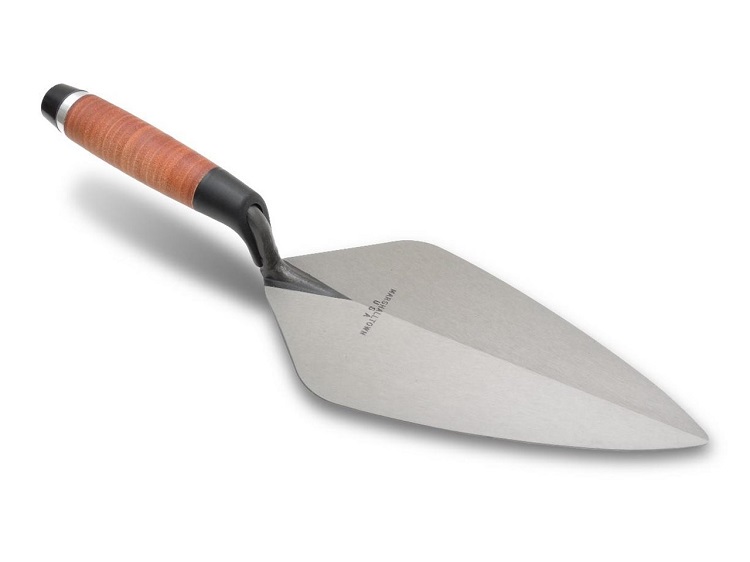 cái xẻng
cái búa
cái bay
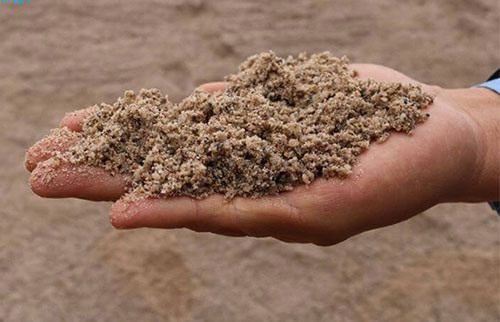 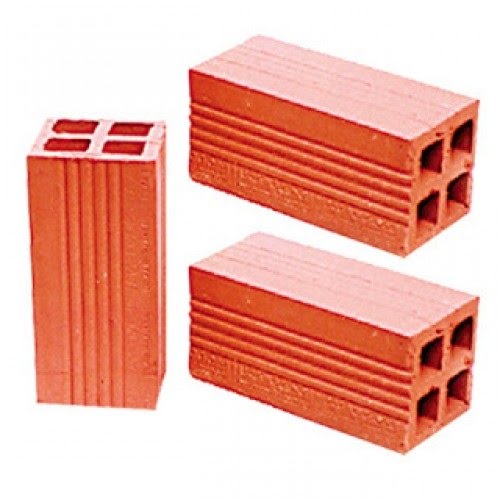 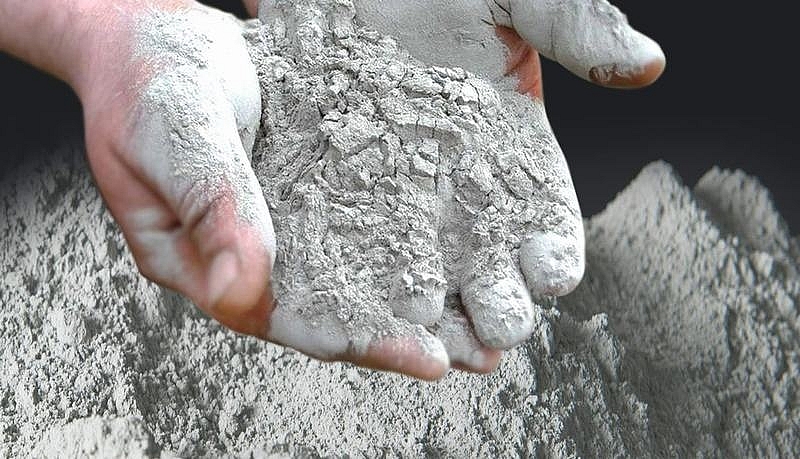 xi măng
cát
cục gạch
[Speaker Notes: Ai có thể cho cố biết sản phẩm của nghề xây dựng là gì nào?]
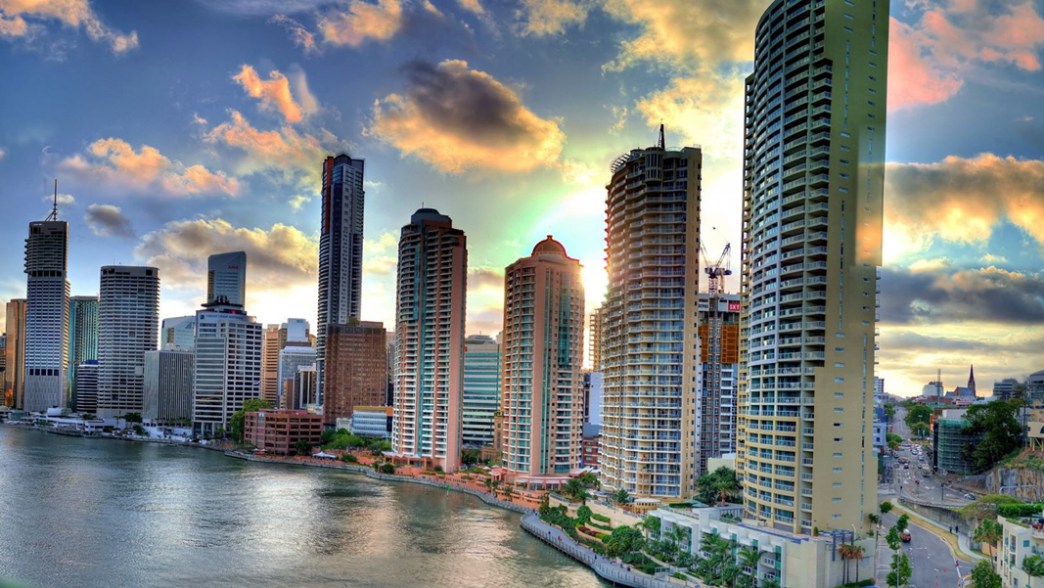 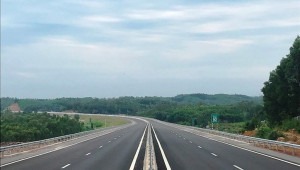 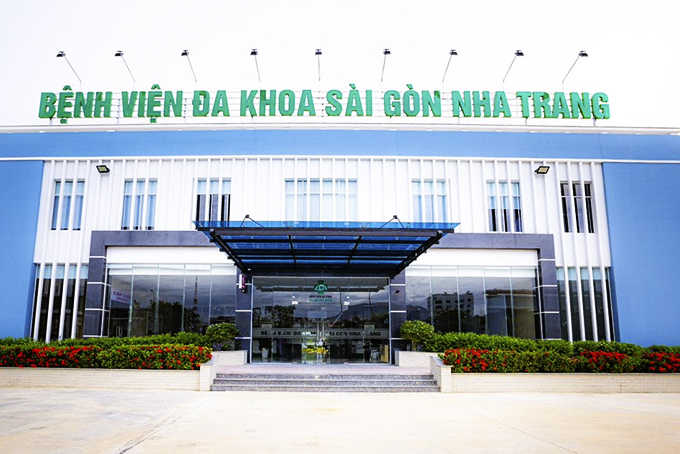 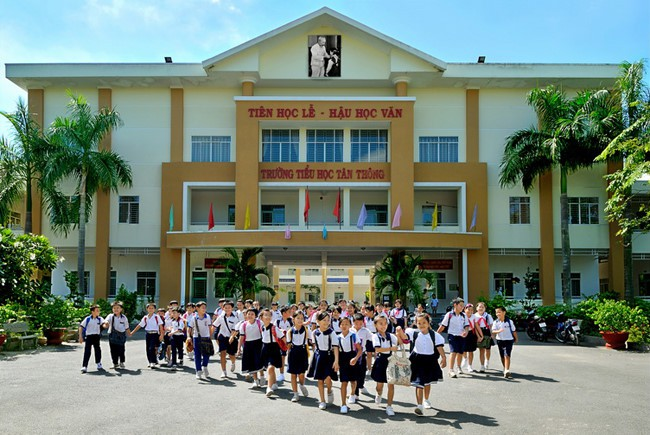 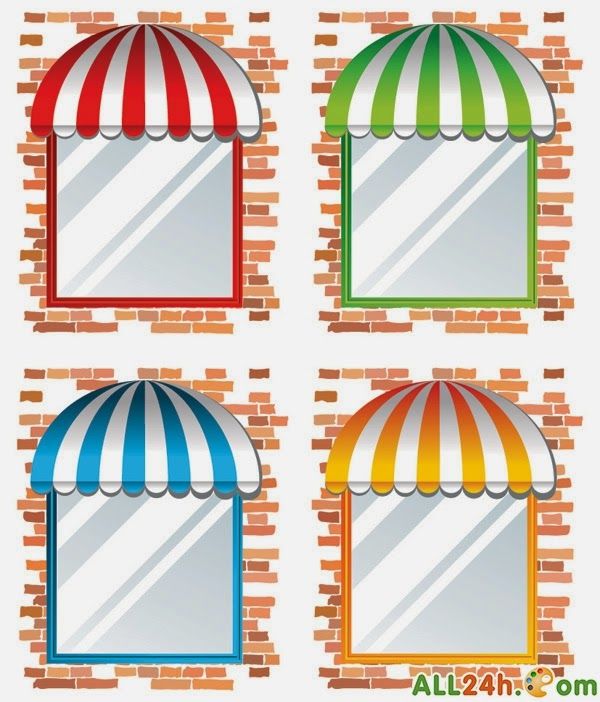 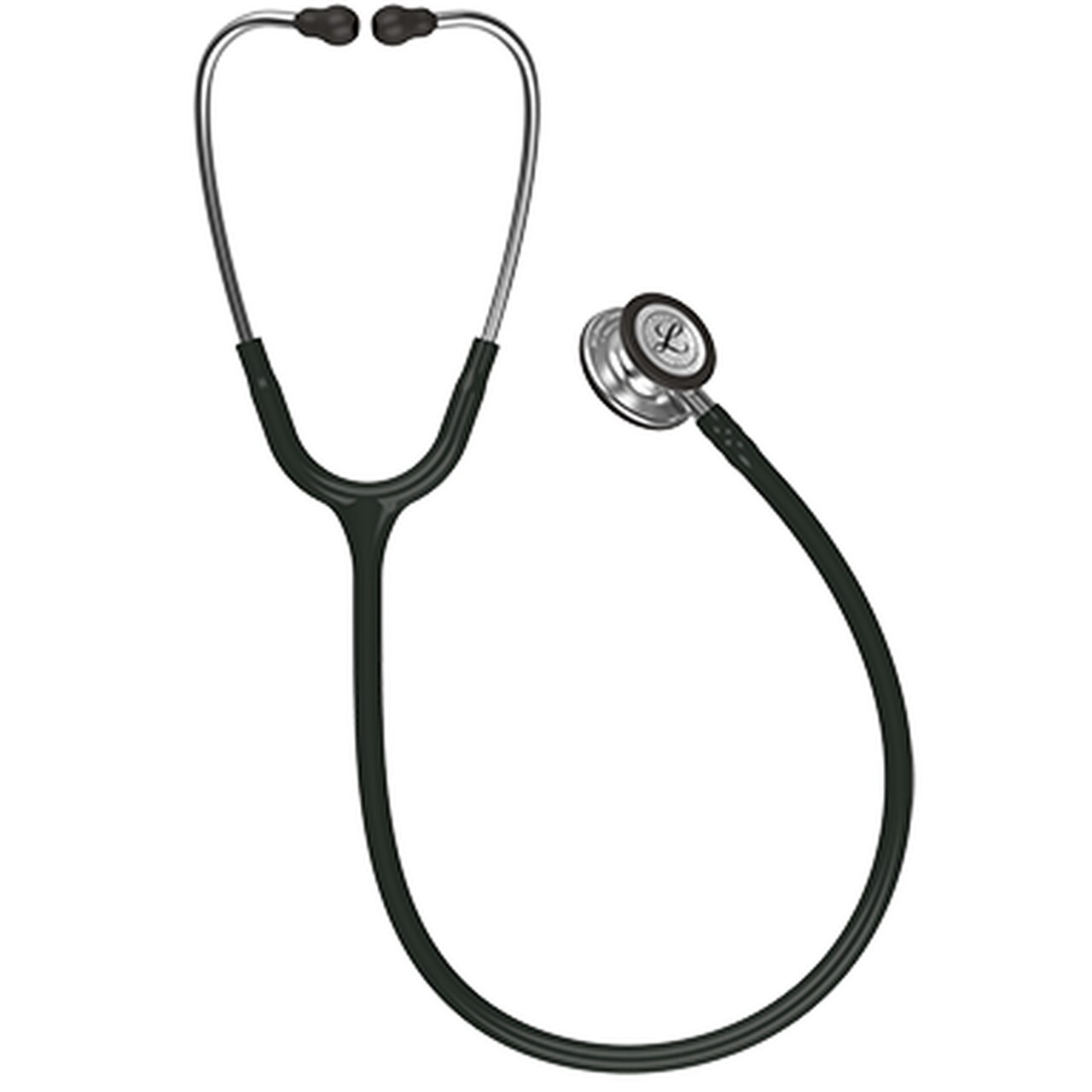 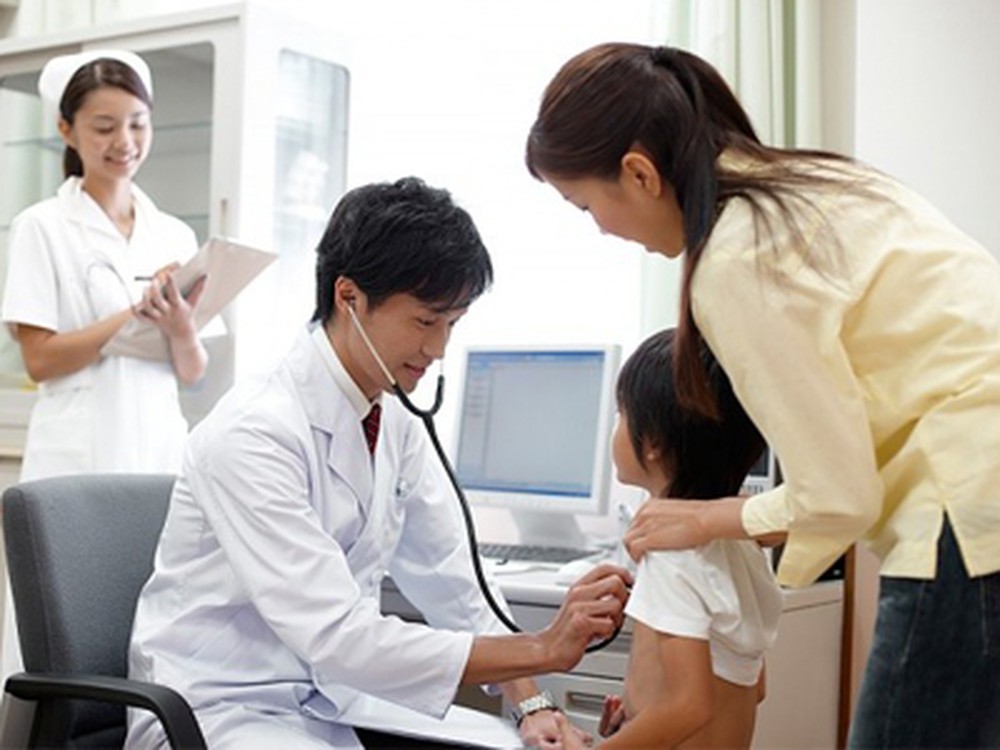 NGHỀ BÁC SĨ
[Speaker Notes: Bác sĩ mặt trang phục màu gì? Hay còn gọi là áo gì?
Bác sĩ thường làm những công việc gì?
Để làm được những công việc đó bác sĩ cần những dụng cụ gì?]
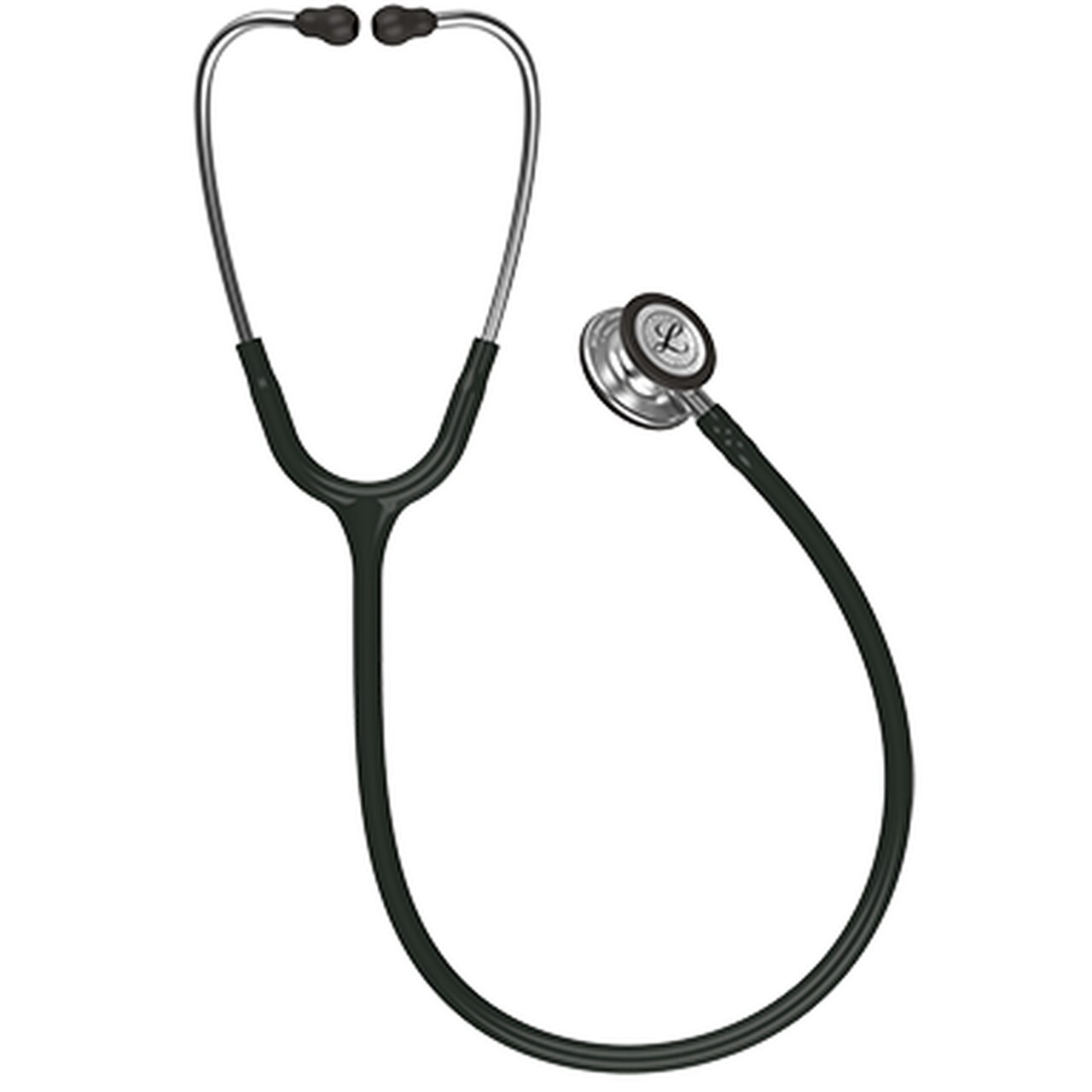 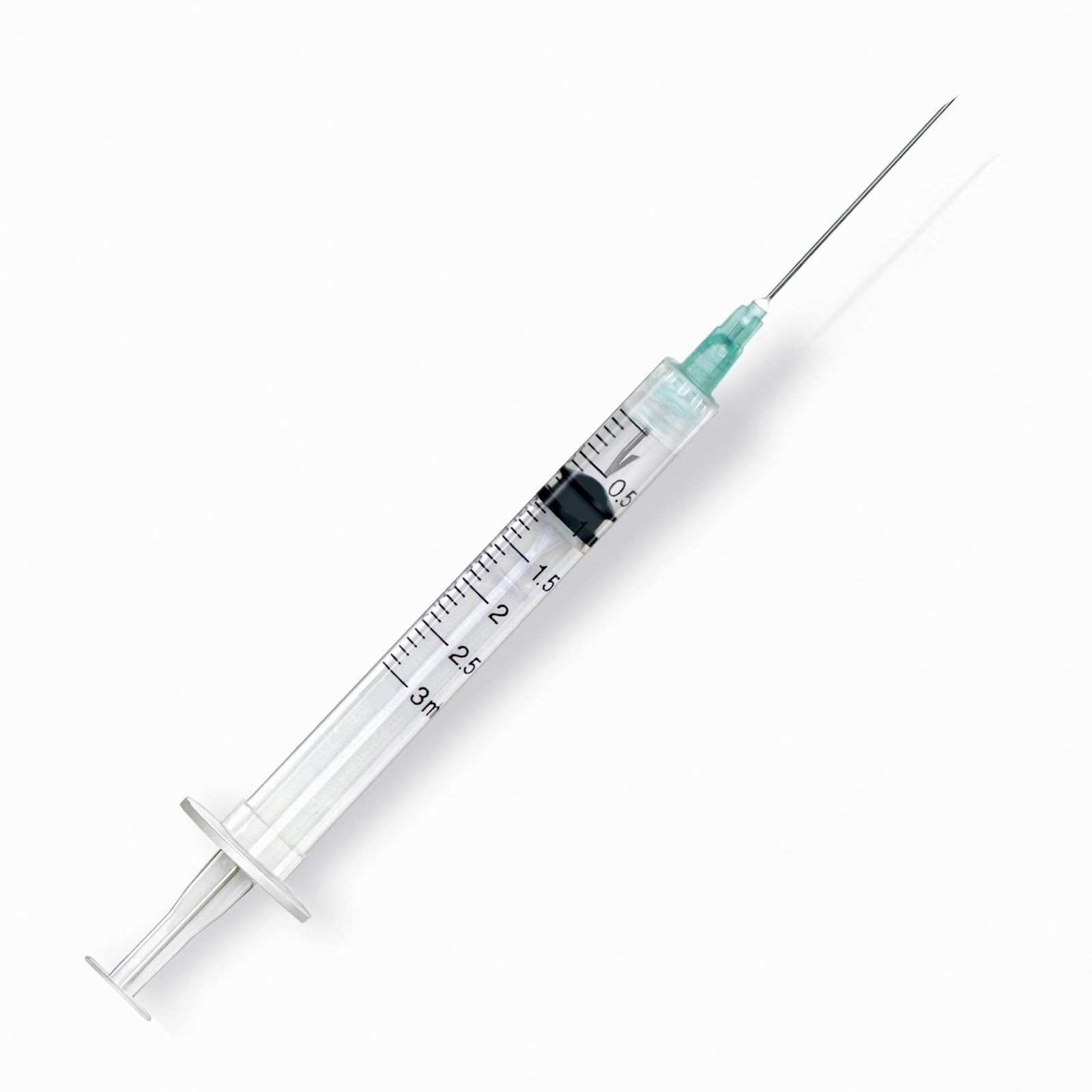 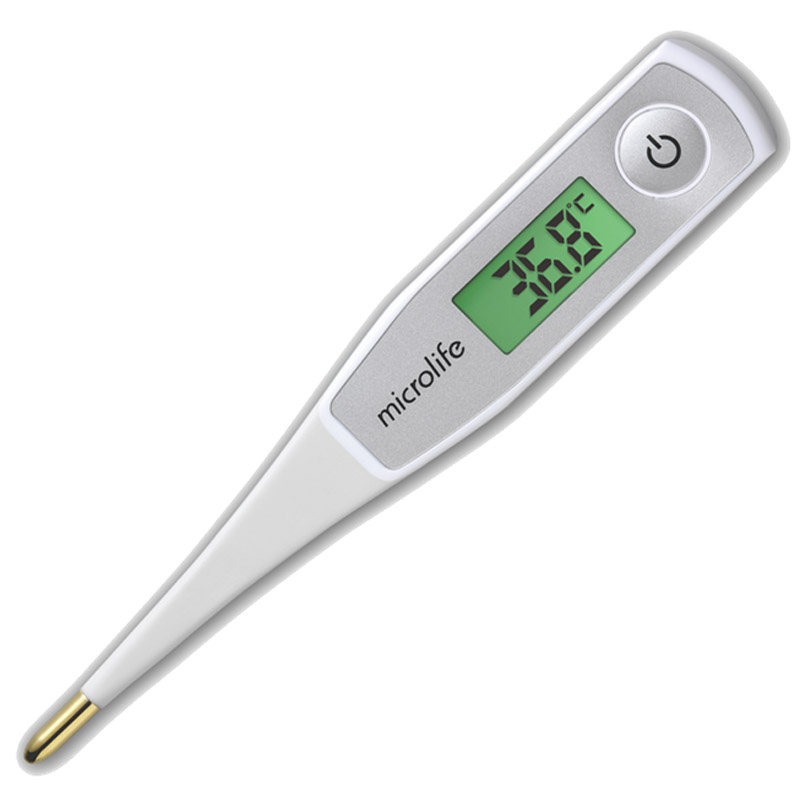 ỐNG NGHE NHỊP TIM
NHIỆT KẾ
ỐNG TIÊM
[Speaker Notes: Không có bác sĩ chúng ta có khỏi bệnh được không?
Con thấy nghề bác sĩ đối với mọi người như thế nào?
=> Giáo dục:nghề bác sĩ là nghề cao quý, cần thiết cho xã hội, công việc hằng ngày của bác sĩ là khám ,chữa và kê đơn thuốc  cho mọi người . Đem lại sức khỏe cho mọi người…..]
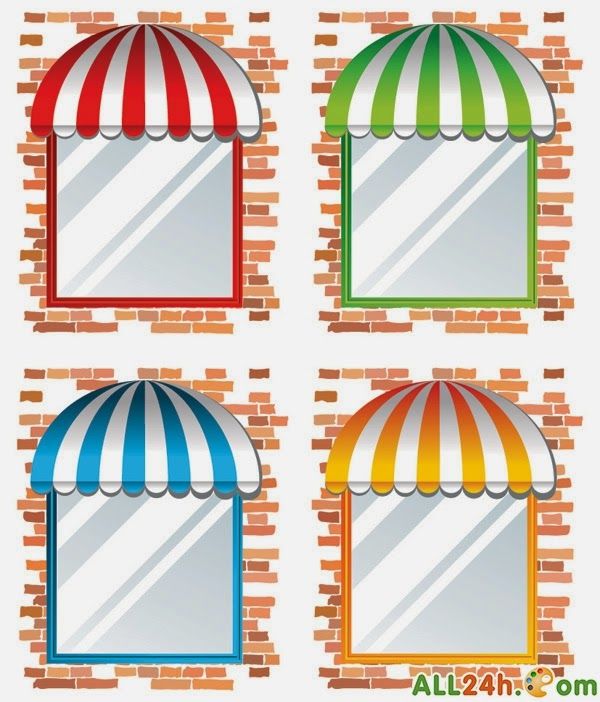 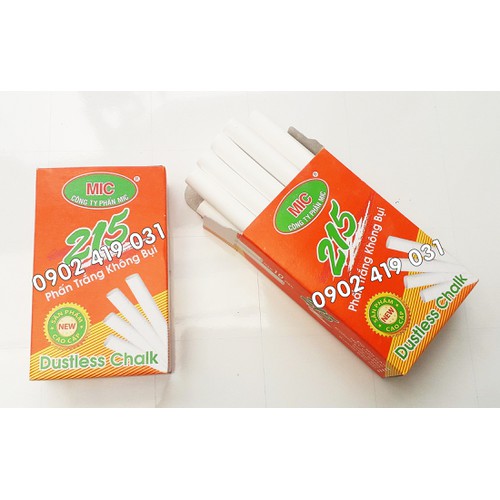 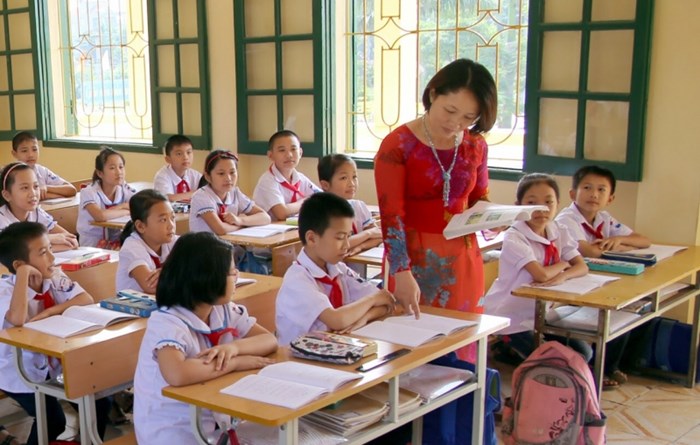 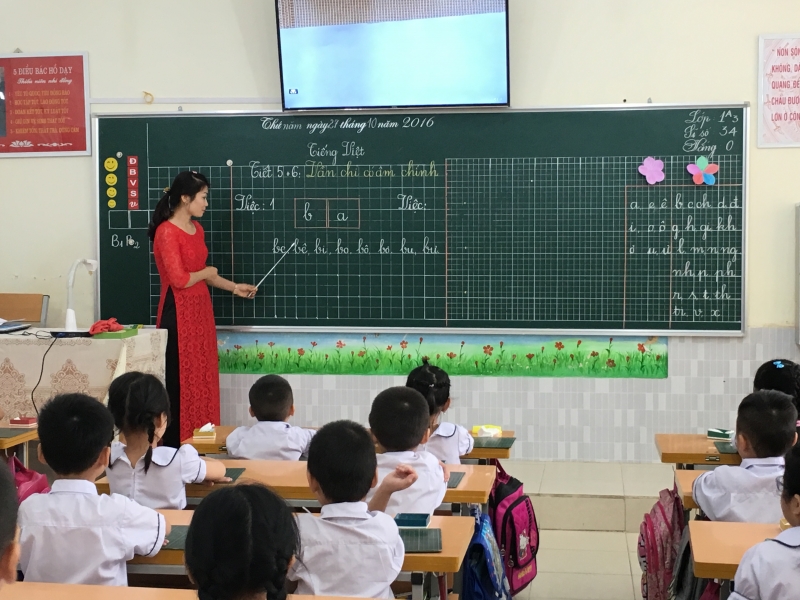 NGHỀ GIÁO VIÊN
[Speaker Notes: Hằng ngày cô giáo của con làm những công việc gì? Đồ dùng dạy học của cô là gì?]
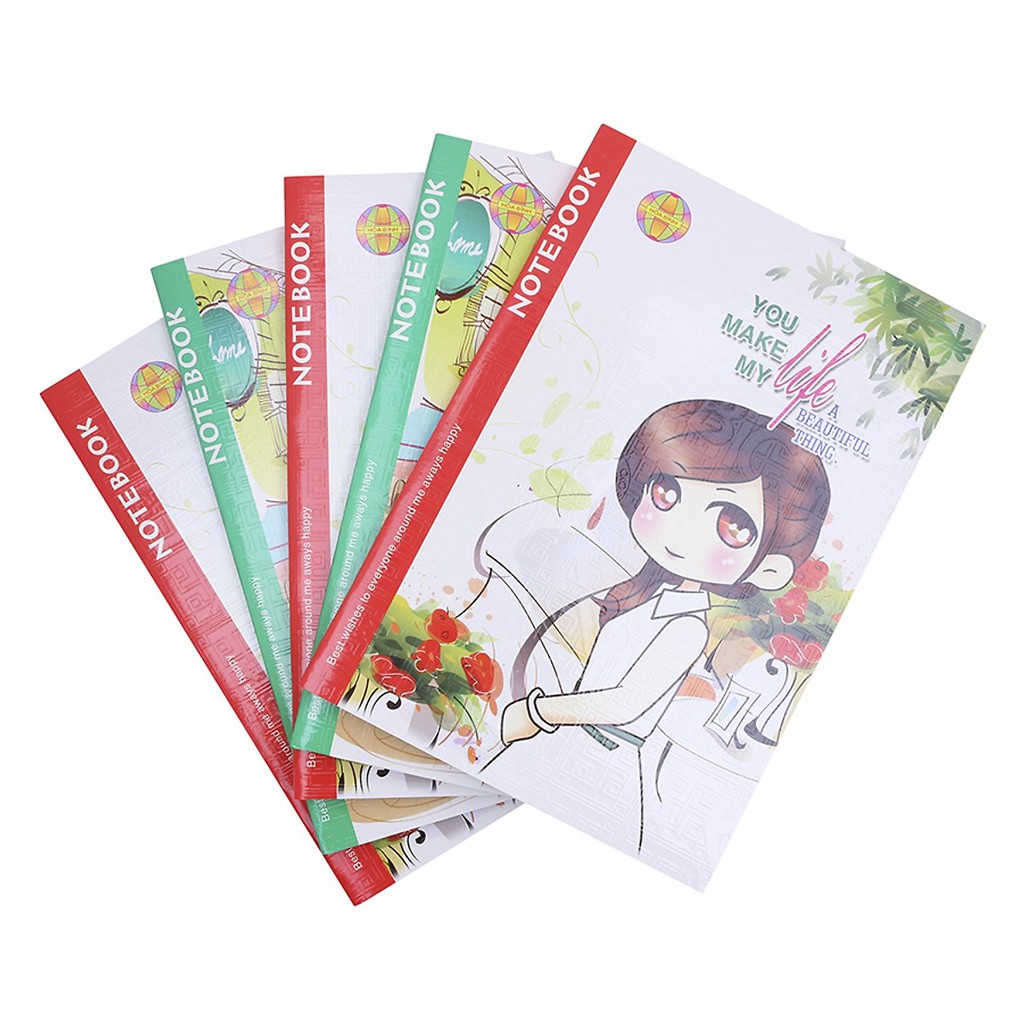 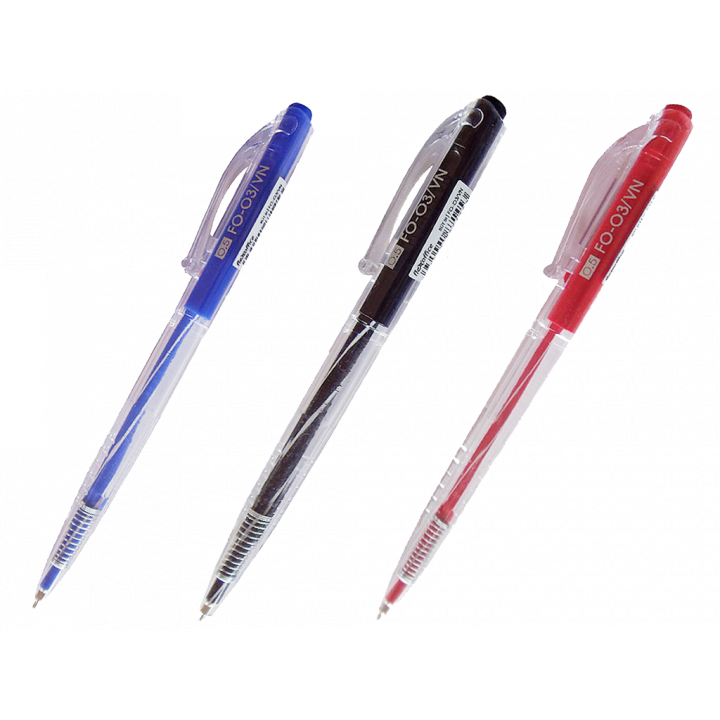 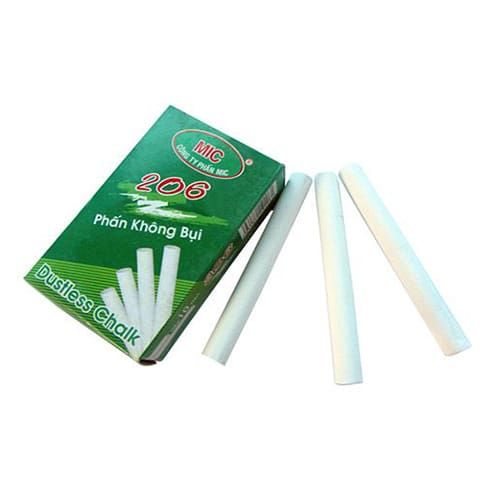 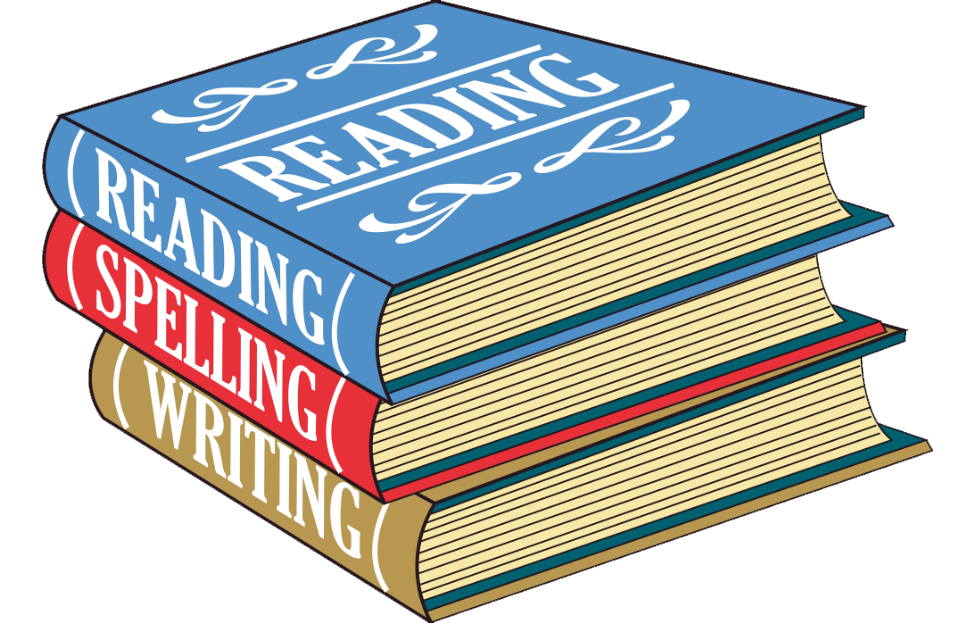 Quyển sách
Cây bút
Hộp phấn
Quyển vở
[Speaker Notes: Nghề giáo viên có ích lợi gì cho xã hội?
=> Giáo dục:giáo viên là nghề giúp ích cho cộng đồng và mọi người trong xã hội, công việc chính là chăm sóc, dạy dỗ các cháu và các anh chị học sinh.]
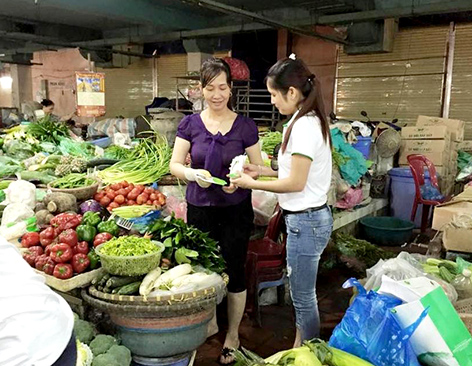 NGHỀ BÁN HÀNG
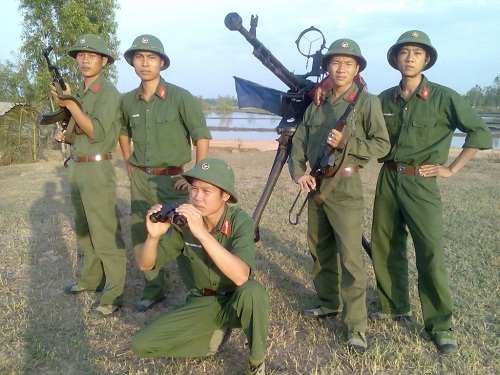 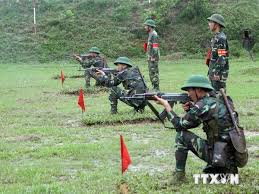 NGHỀ BỘ ĐỘI
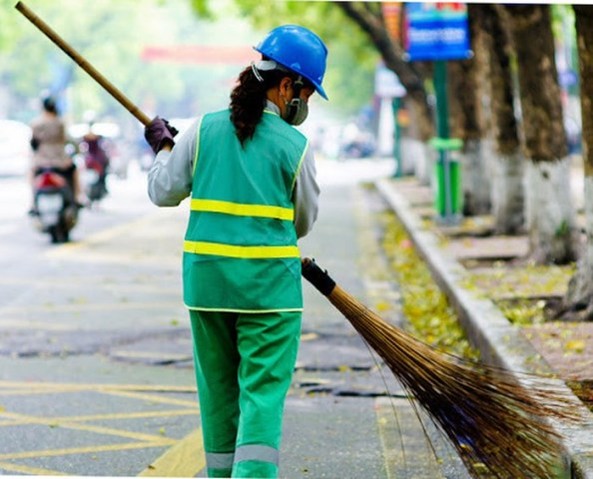 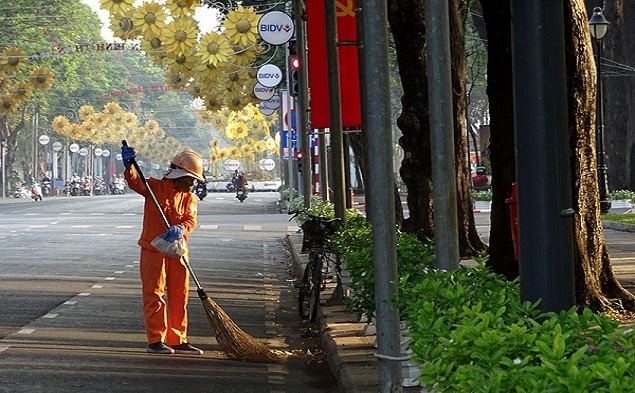 NGHỀ LAO CÔNG
PHẦN THI 
“AI GIỎI HƠN”
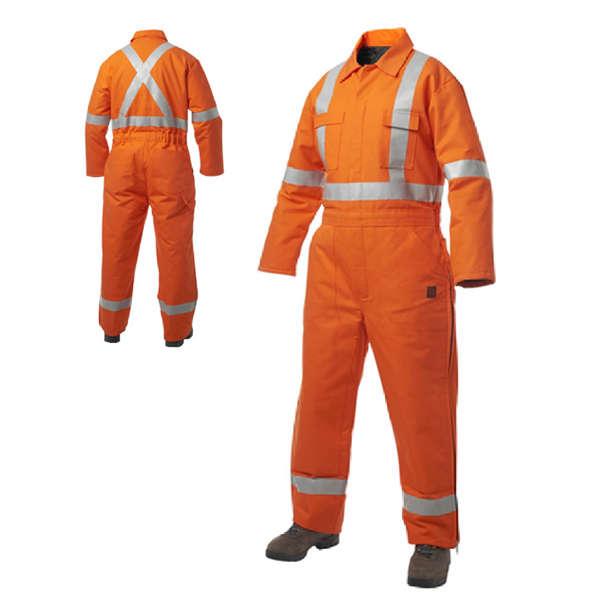 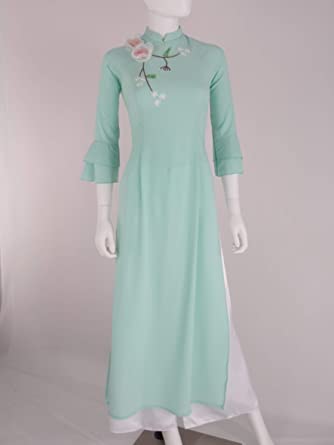 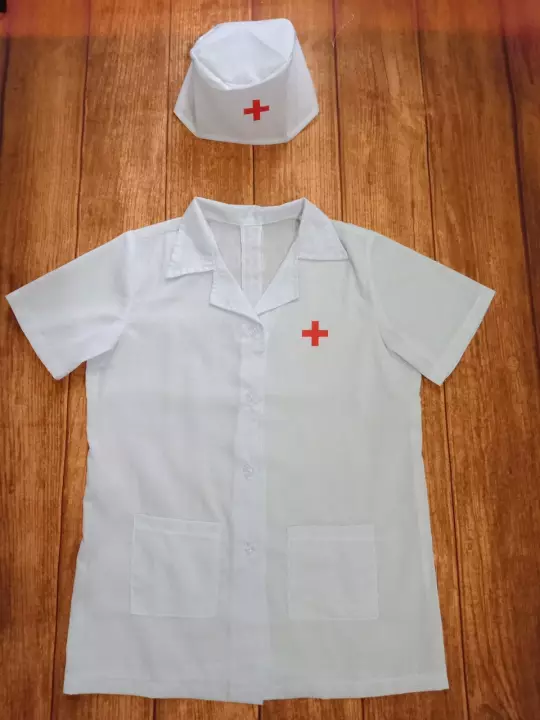 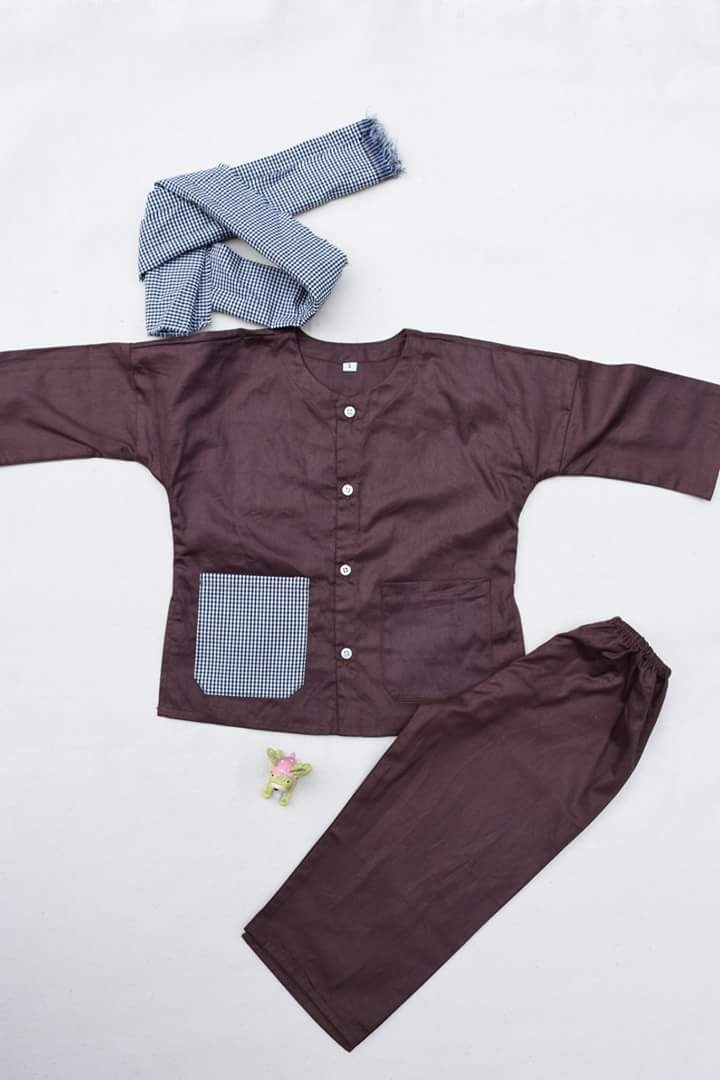 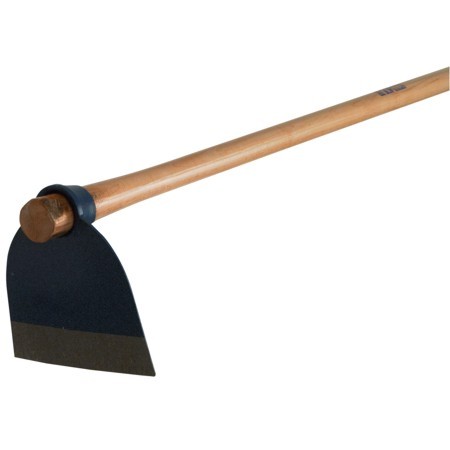 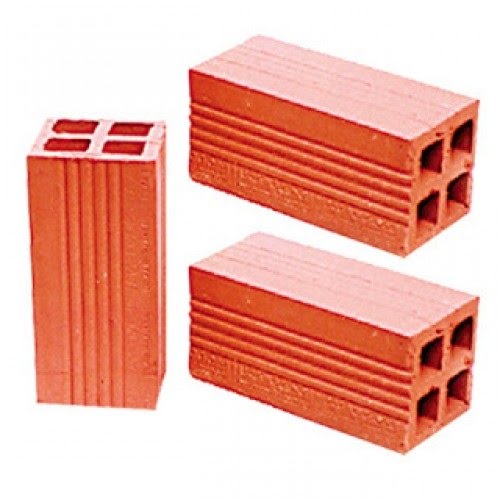 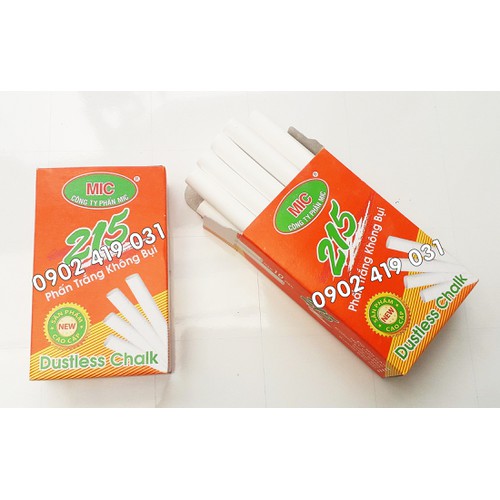 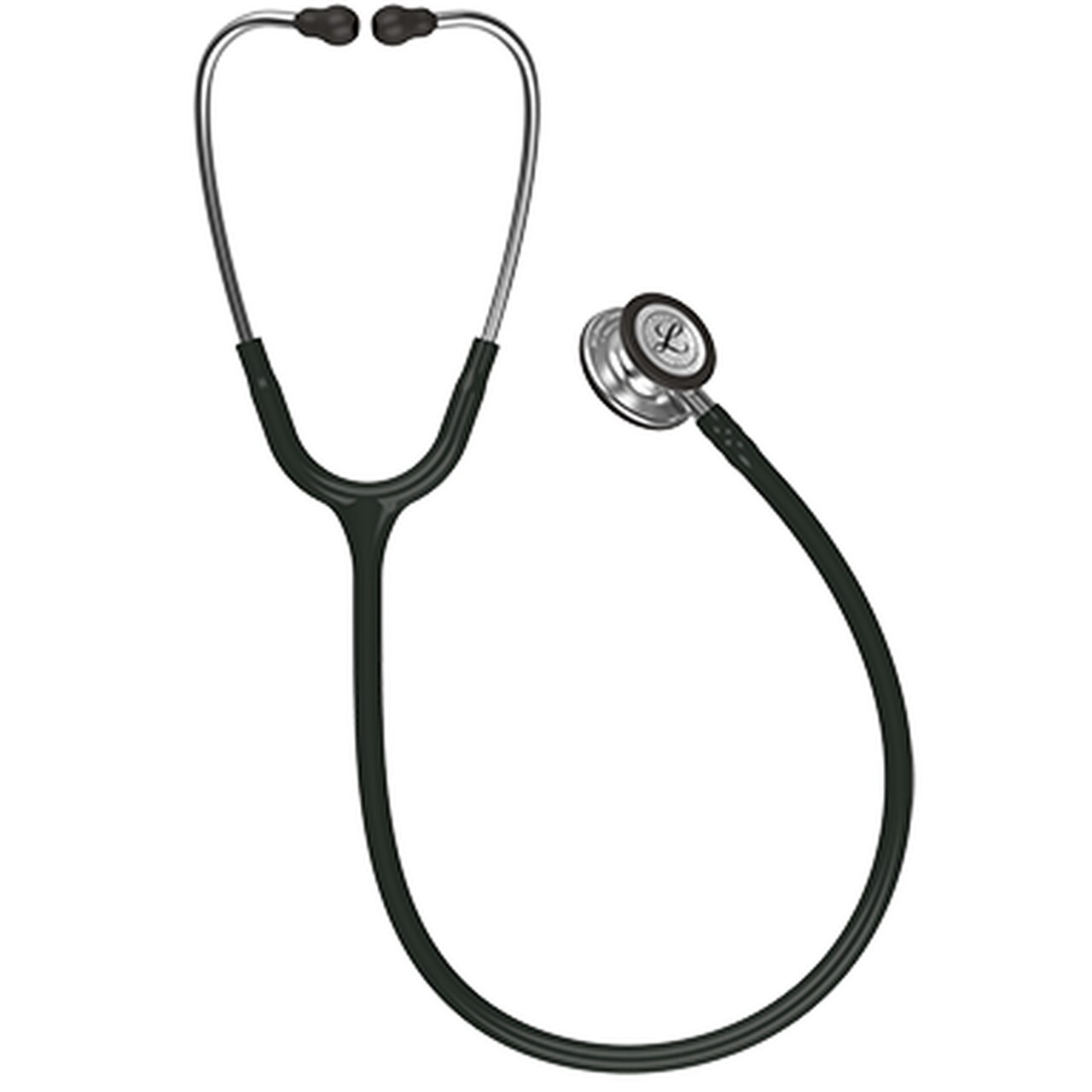 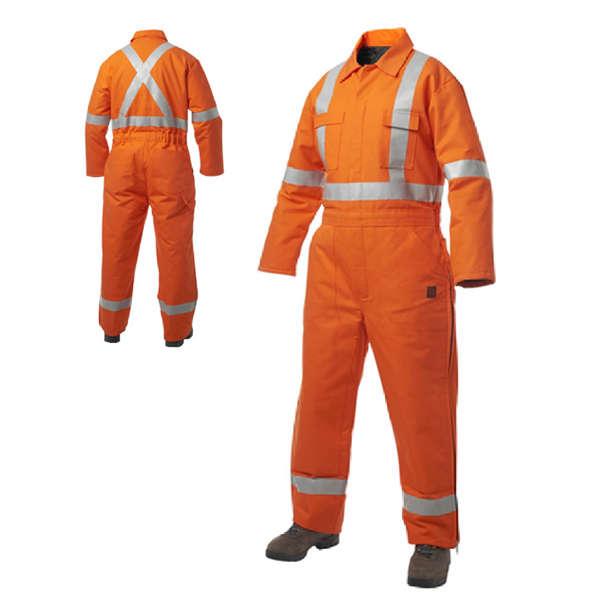 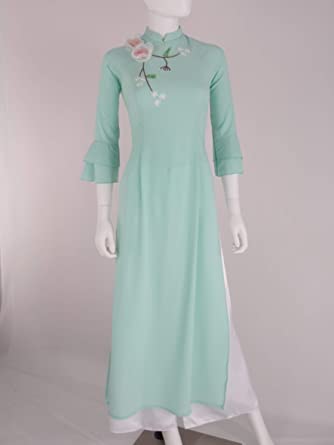 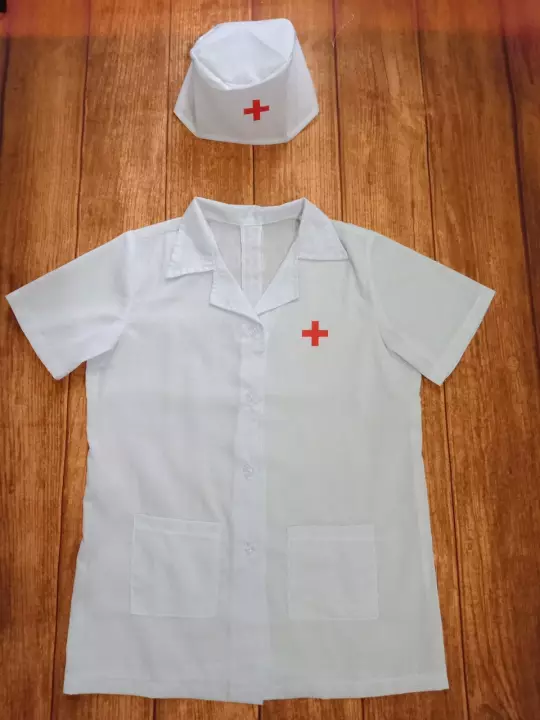 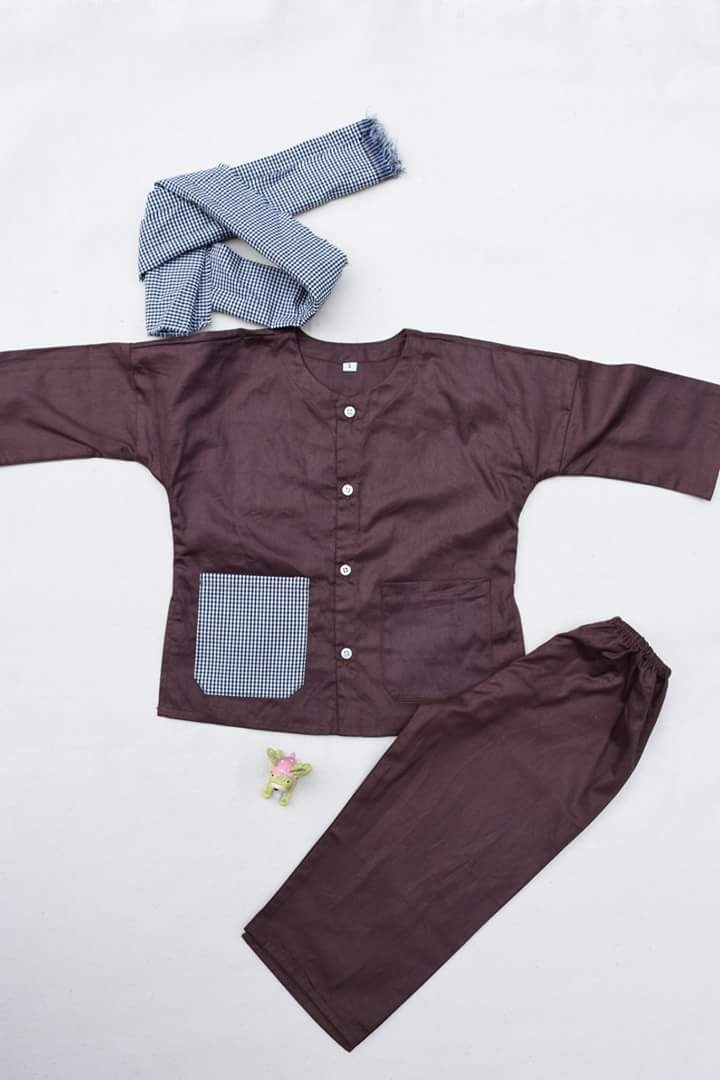 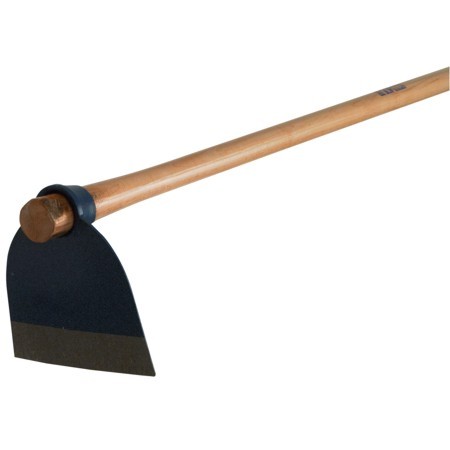 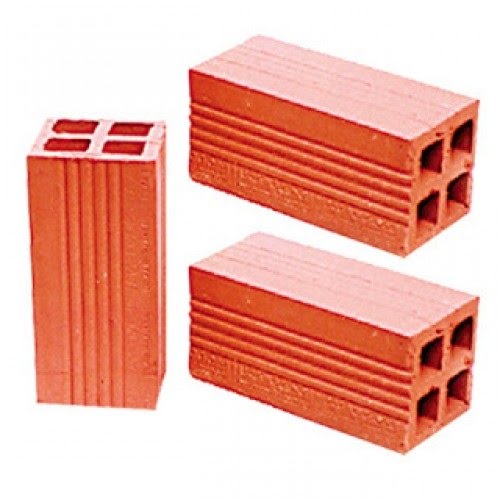 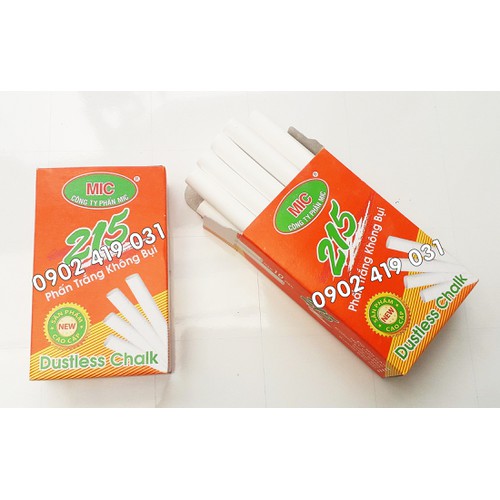 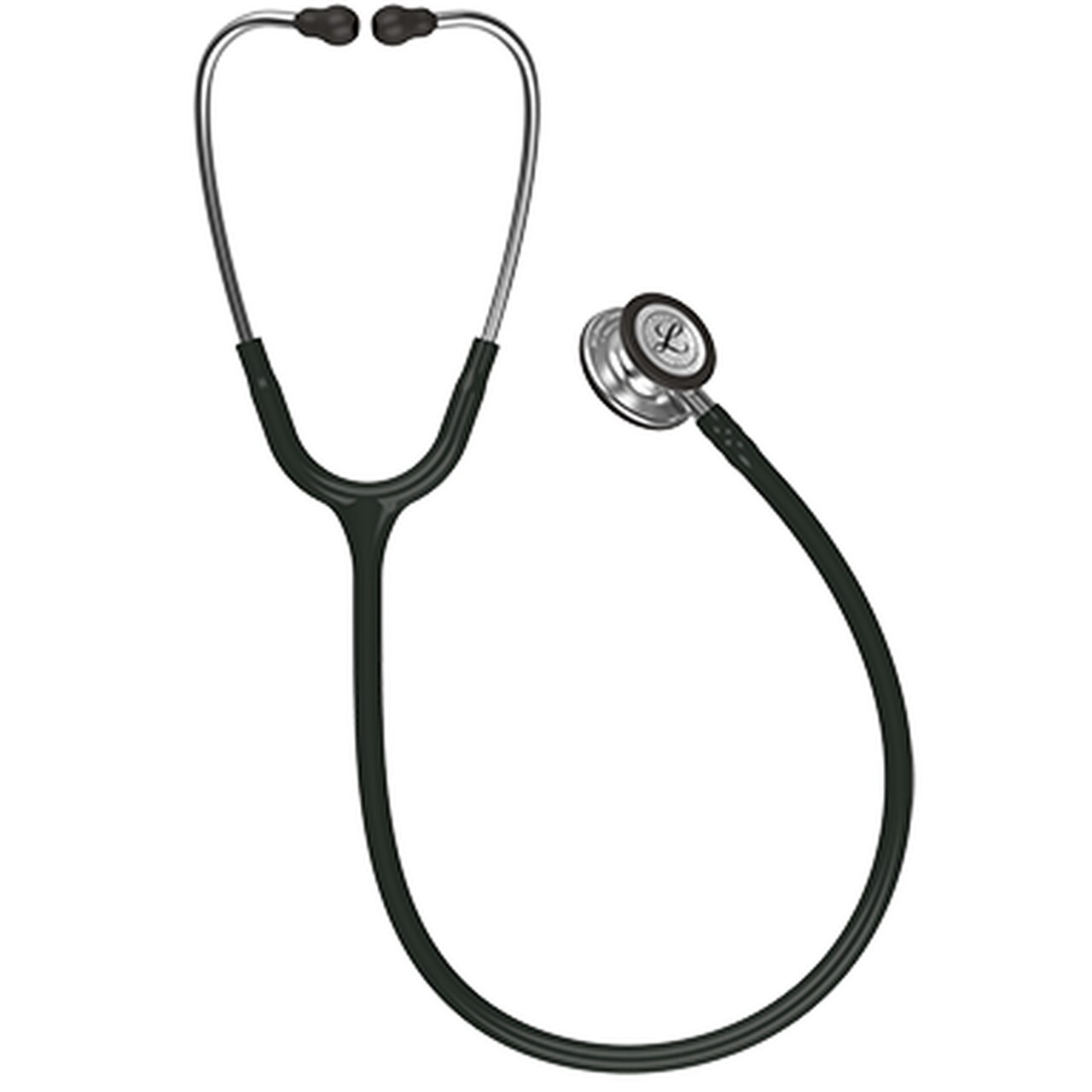 PHẦN THI
“AI NHANH NHẤT”
KẾT THÚC CHƯƠNG TRÌNH VÀ TRAO THƯỞNG